الطَّاعَة
Dr. Ehab Atta
1
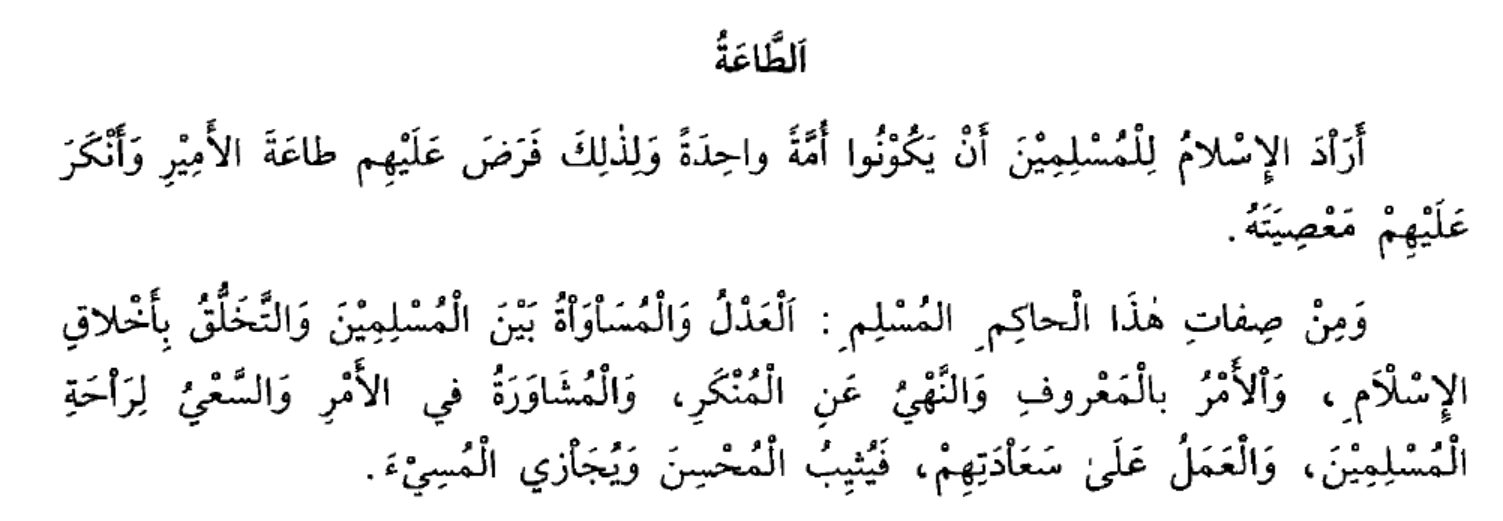 2
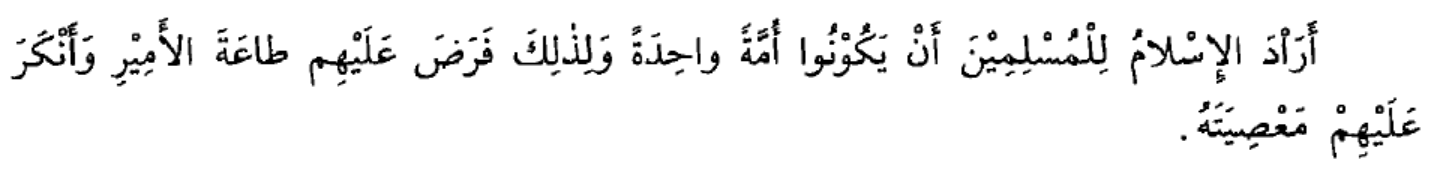 3
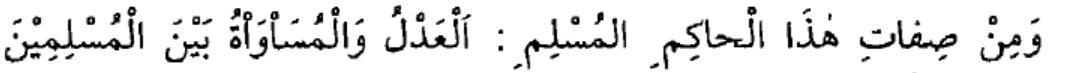 4
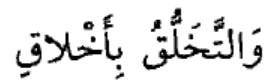 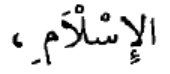 5
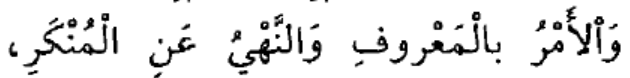 6
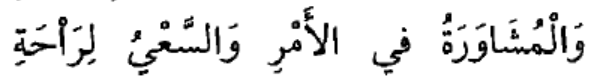 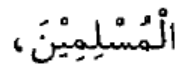 7
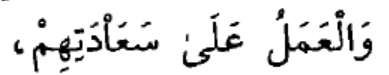 8
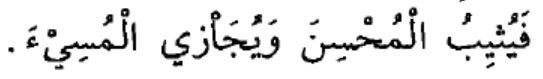 9
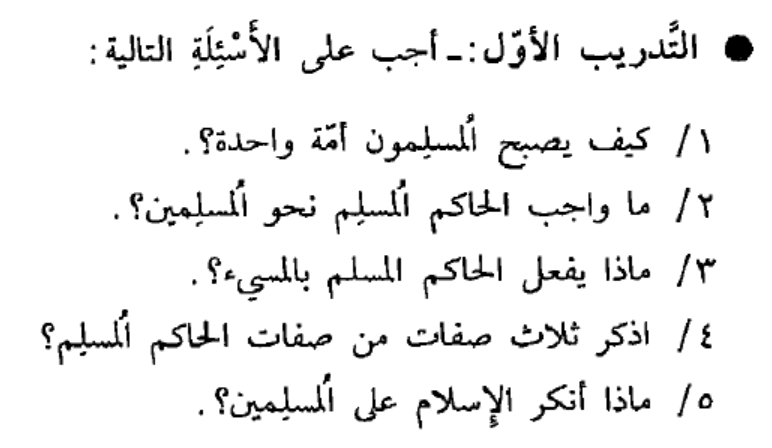 10
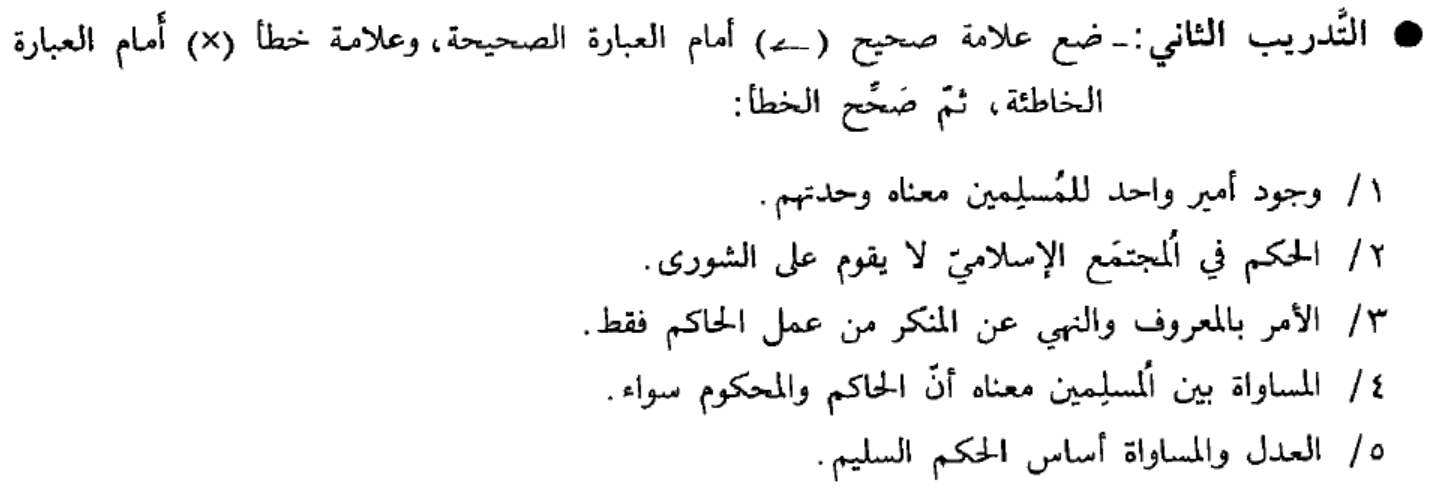 11
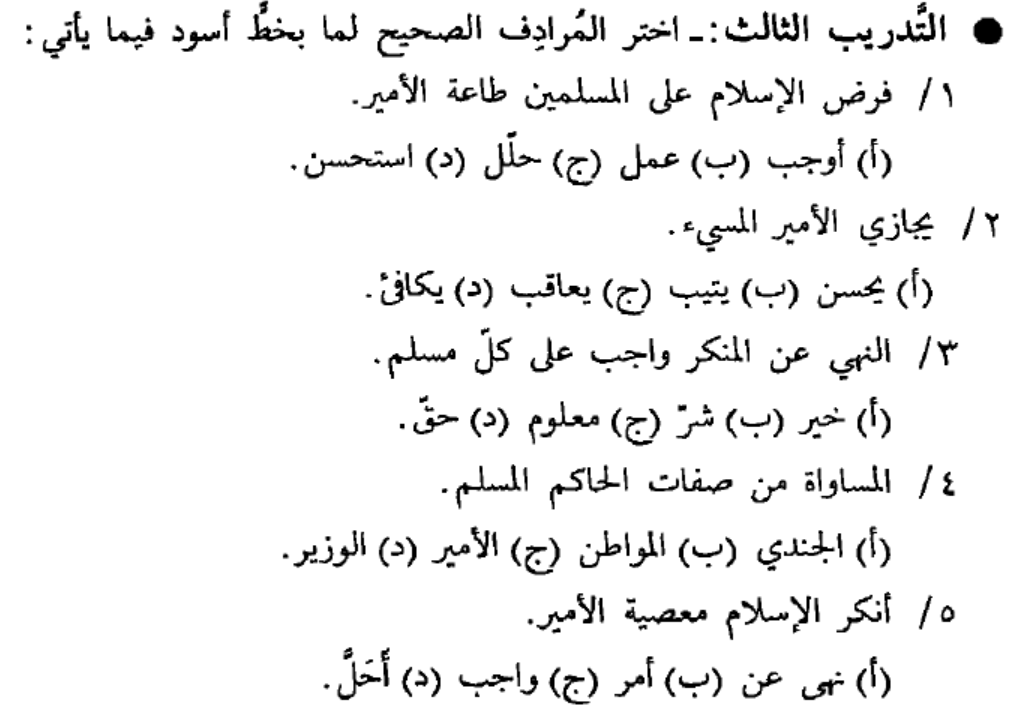 12
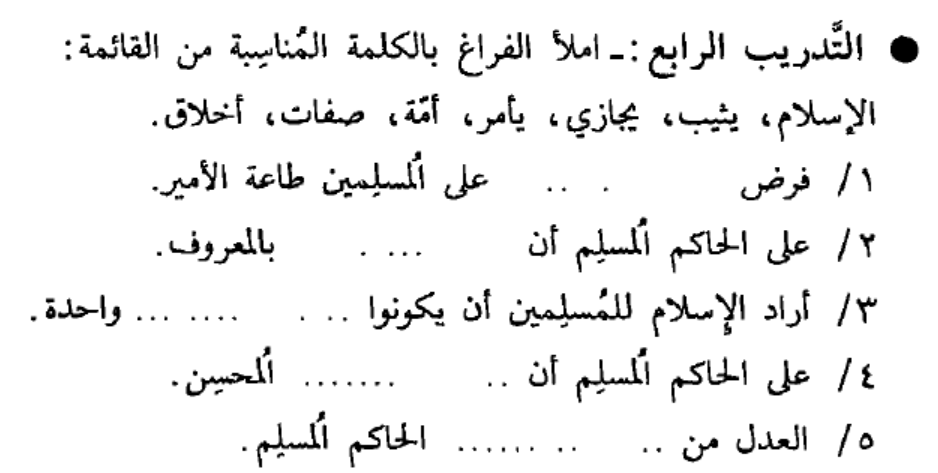 13
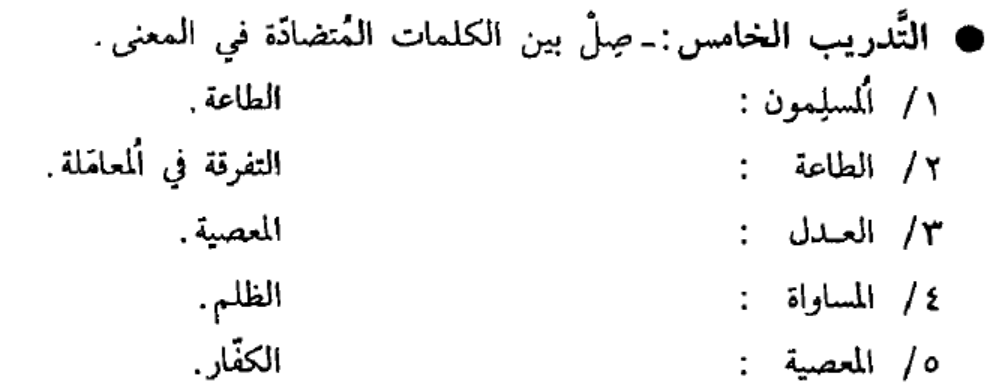 14
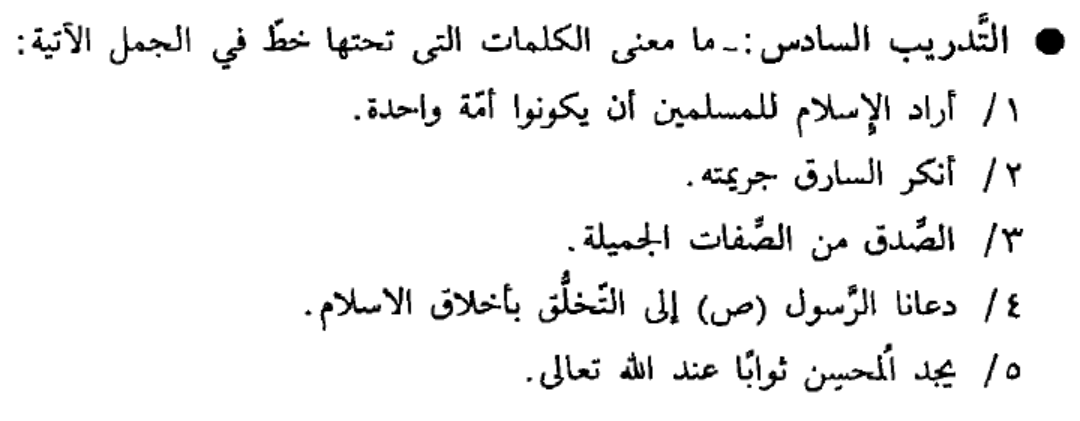 15
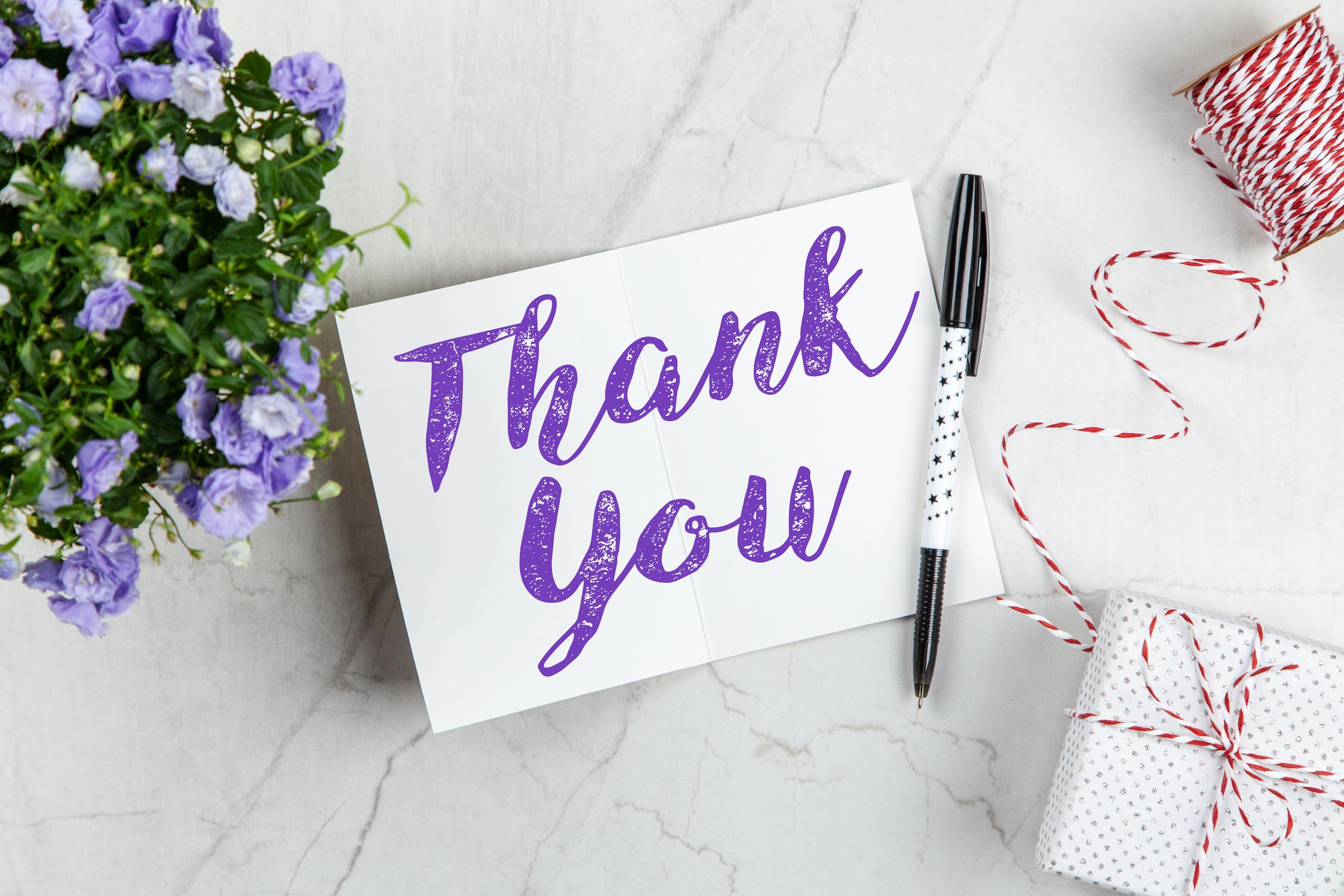 16